دورة المياه في الطبيعة
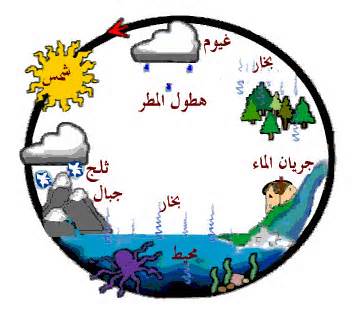 دورة المياه في الطبيعة
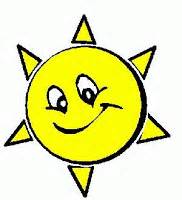 http://www.youtube.com/watch?feature=player_em
bedded&v=hz3OhUWJ1PQ#t=9s
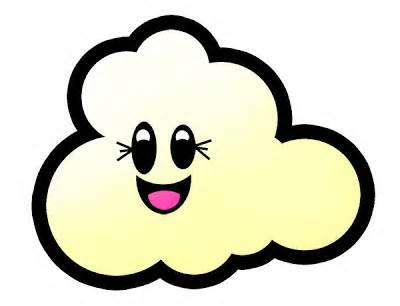 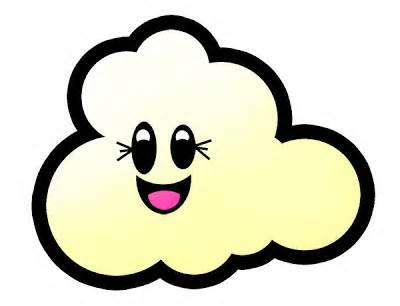 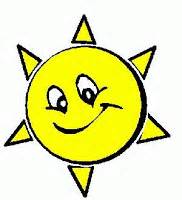 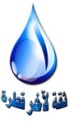 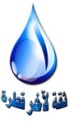 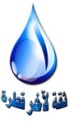 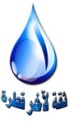 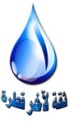 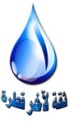 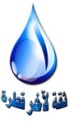 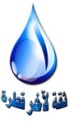 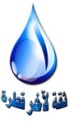 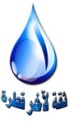 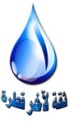 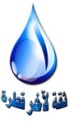 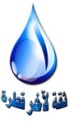 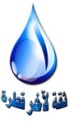 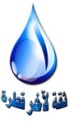 ما هي مراحل دورة المياه؟؟
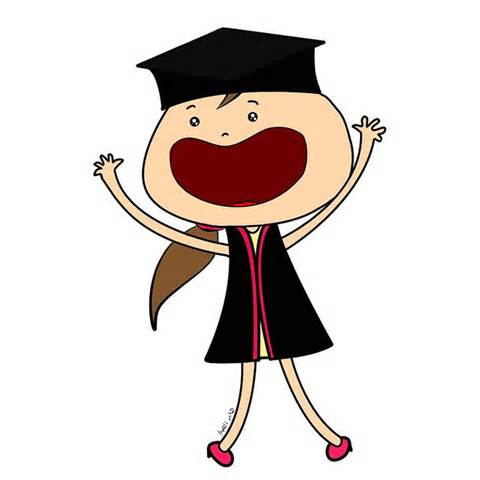 هيا نبني مُجسماً لدورة المياه في الطبيعة